STARS Air Ambulance:  An Information Systems Challenge
Case Analysis by:
Joseph Jones and Huamin Liu
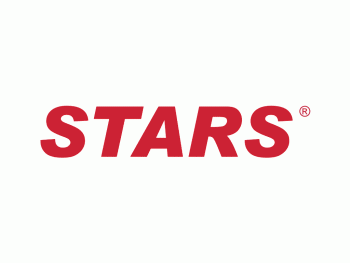 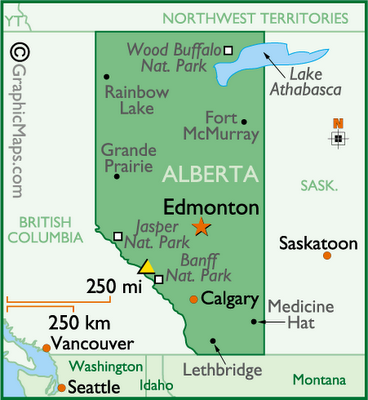 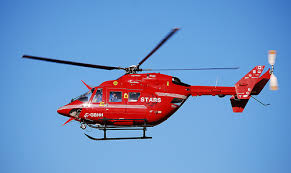 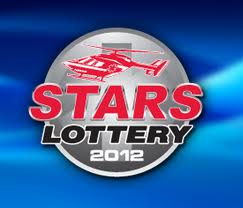 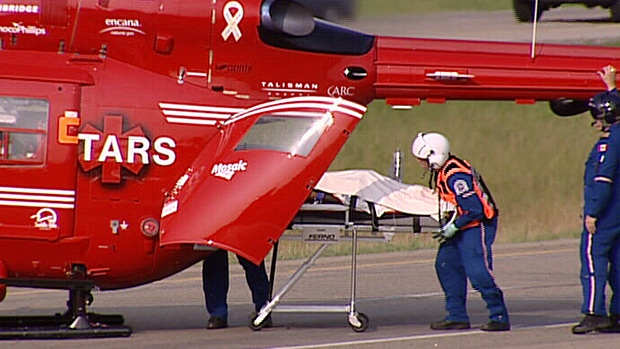 Facts & Problems
72 page STARS Critical, Strategic and Operational Plan -- technology only merited a single paragraph
Individual departments had created their own “silos” with regard to IS
Need for better communication regarding the importance of information systems to other STARS managers and gain their buy-in for improving the IS function in STARS.
Staffing – consultant heavy:  
IS group at STARS:  7 internal full-time people, three full-time consultants, and one manager -- supplemented with additional consultants
More . . .Facts & Problems
Departments used outside consultants and vendors to do maintenance; consultants used own systems development methodologies -- lacking uniformity throughout organization.
Internal technology staff unsure of their roles; outside consultants are not well managed in  terms of their scope of work
Old technology; too many servers (each server handling only a single application); equipment out of warranty; infrastructure needs; concern about security of network and systems
Unable to determine the total IS costs for the organization.  “I can’t manage what I can’t control.”
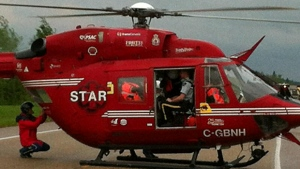 Broader Applications
The value of  a understanding strategic planning and the INTEGRATION of technology throughout the plan
The value of those who lead technology having business savvy
The importance of project planning and moving away from simply reacting to problems
The need to maintain infrastructure 
The critical importance of integrating the various information technology systems
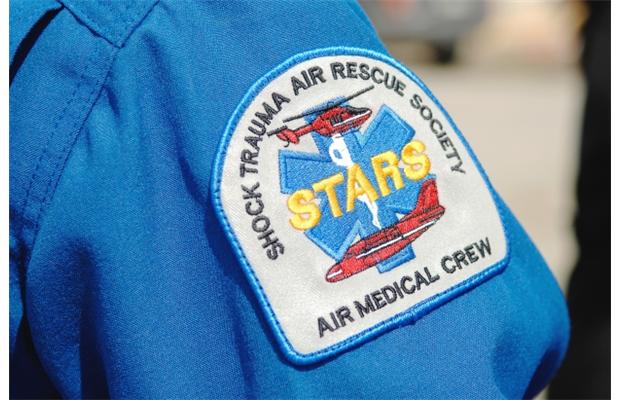 Application to class material
Sambamurthy & Zmud
Chapter 1: Strategic Roles of IT  
Automation, Empowerment, Control, and Collaboration.
Chapter 4:  Enterprise Resource Planning Systems
enterprise database,  timely data, standardize processes, integrated process, and lower IT costs.  [also:  ERP Definition and Solutions (Wailgum)]

King, Amazon
How Cloud Computing Is Changing the World
Concept of using cloud storage in place of servers on site
Recommendations
Work to integrate IS across the organization.
Develop relationships with department managers to facilitate integration of  technology.
Pursue the development of an IS Project Management Office.
Significantly reduce the reliance  on consultants.
Response
Strong communication/relationships; effective response to technology needs; improved overall quality of service.
Threat
Challenge from other department managers.